EUMETSAT Agency Report 2017
Tim Hewison, Peter Miu, Rose Munro, Sebastien Wagner, Rob Roebeling, Igor Tomazic, …


EUMETSAT
1
Presentation Overview
Agency’s GSICS Activities, Action & Achievements Summary

Agency’s support to GDWG Activities

Agency’s support to GRWG Activities

Agency’s Instruments Updates & Planned launches – relevant to GSICS

Introduce/Confirm the Agency’s Personnel supporting GSICS 

Agency’s GSICS activities to be discussed in this joint meeting.
2
Show  entries
Search:
Update on EUMETSAT Actions from 2016 GRWG Meeting
3
Other EUMETSAT GSICS Achievements during 2016
GSICS IR:
GEO-LEO IR products for SEVIRI-IASI in Operational Mode
Prime GSICS Correction officially entered Demonstration Mode
But will not develop further without feedback – or support from other GSICS partners / users

GSICS VNIR:
EUMETSAT GSICS VNIR products in demo phase ( See # 8l) for :
Meteosat-10 since March 2016
Meteosat-8 (IODC) since September 2016
Lunar calibration: GIRO updated to be license compliant + tested against ROLO
Development of an inter-calibration scheme using the Moon, in collaboration with JMA  See # 8f
4
EUMETSAT GSICS Products
Support to GDWG Activities
Collaboration Servers closer to realisation

For all collaboration servers, EUMETSAT has developed a tool to automate the generation of the configuration scripts and files to create GSICS product directories and configure THREDDS to detect and serve these products to the user community.

Support to the serving of KMA GEOLEOIR products from the EUMETSAT GSICS server.

Provided input to the distribution of the GIRO and GLOD to users.

Developing a software framework to simplify the generation of GSICS products; development has stalled due to lack of resources.
6
Support to GRWG Activities
GSICS VNIR:

Final presentation of the study “Validation of the SBAFs using hyper-spectral measurements”
GIRO implicitly covers SBAF + Consolidated dataset of Lunar Observations with SCIAMACHY .
Processing for the first time of GOME-2 Moon observations (Metop-A and B)  Option K-O : 16.03.2017

Definition of a benchmark for the GIRO to support verification/validation against the ROLO + comparisons with alternative models/other implementations (see # 8i)

Preparation of the 2nd Joint GSICS/IVOS Lunar Calibration Workshop (see # 8h-j)
7
GSICS exchange format IASI data
Product: IASI GDS Level 1C - all spectral samples – Metop (-A and –B)
Format: netCDF (GSICS exchange format)
With effect from: 19 Jan 2017
Change: Corrected wavenumber definition of IASI spectral channels
Variable: wavenumber – now covers 64500.0 to 276000.0 m^-1 
(was 64525.0 to 276025.0 m^-1)
Global attribute: format_version: 1.1 (was 1.0)
Impact: Small impact when convolved with spectral response of narrow sounding channels
For EUMETSAT, only Demo GSICS products are impacted 
e.g. bias changes ~0.1K in SEVIRI/IR13.4
Recommendation: Change major version and reprocess products derived from these data
Will be implemented for EUMETSAT Demo GSICS products in summer 2017
Meanwhile, the impact of the change has been reverted in the processing to ensure consistency
8
EUMETSAT Satellite Updates & Planned launches
9
Metop-A EOL Test Acceptance Criteria
How do we chose to accept/reject a test?

46 tests have been proposed by different parties.
Assign values to each test feature: cost (C), risk (R) and benefit (B).
The Acceptance criteria considers mainly the External Risk (on the system). The Internal instrument risks will mainly drive the position of the test in the test timeline.

IF:
Rext = 1,2 & C = 1,2       accepted
Rext   ||  C = 3                 assessed informally
Rext = 4  ||  C = 4,5         official review board
Rext = 5                           rejected
Rint = 4,5                        official review board
B  =  4,5                         test seriously 			considered

Expected OUTAGE duration will be used as well in the criteria.
Way forward – Metop-A EOL Tech Test Design & Planning
Activities for the EOL Tech tests:
Collecting all Test inputs from internal/external entities
Planning stage
Assessment of the inputs provided and selection of the first test baseline, based on:
Test feasibility;
Internal and external risks;
Test costs;
Produced benefits.
Early Test Specification Identification:
Test needs and requirements definition;
Constraints and inter-dependencies
Test timeline
Identify required operations
External parties  & Instrument experts inputs and review
Pitch-Over manoeuvre detailed assessment
First draft of test Baseline and Timeline generation
Pitch-Over manoeuvre and other Tests Approval review boards
Baseline and Timeline finalization
Detailed planning stage
Test Specification Preparation:
Detailed Individual Test Specification
Overall schedule
Operational needs & required resources analysis
Procedures & other deliverables development and review
Test Validation for readiness
Final TRR for a compliant test packet
Execution stage
Test Execution
Analysis & Reporting stage
Test Execution Report
Q2 2017
Personnel supporting GSICS
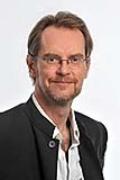 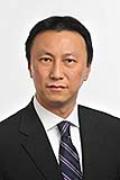 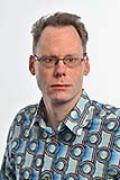 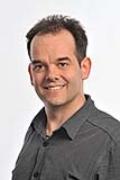 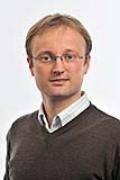 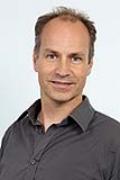 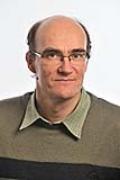 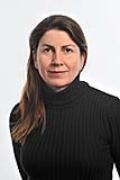 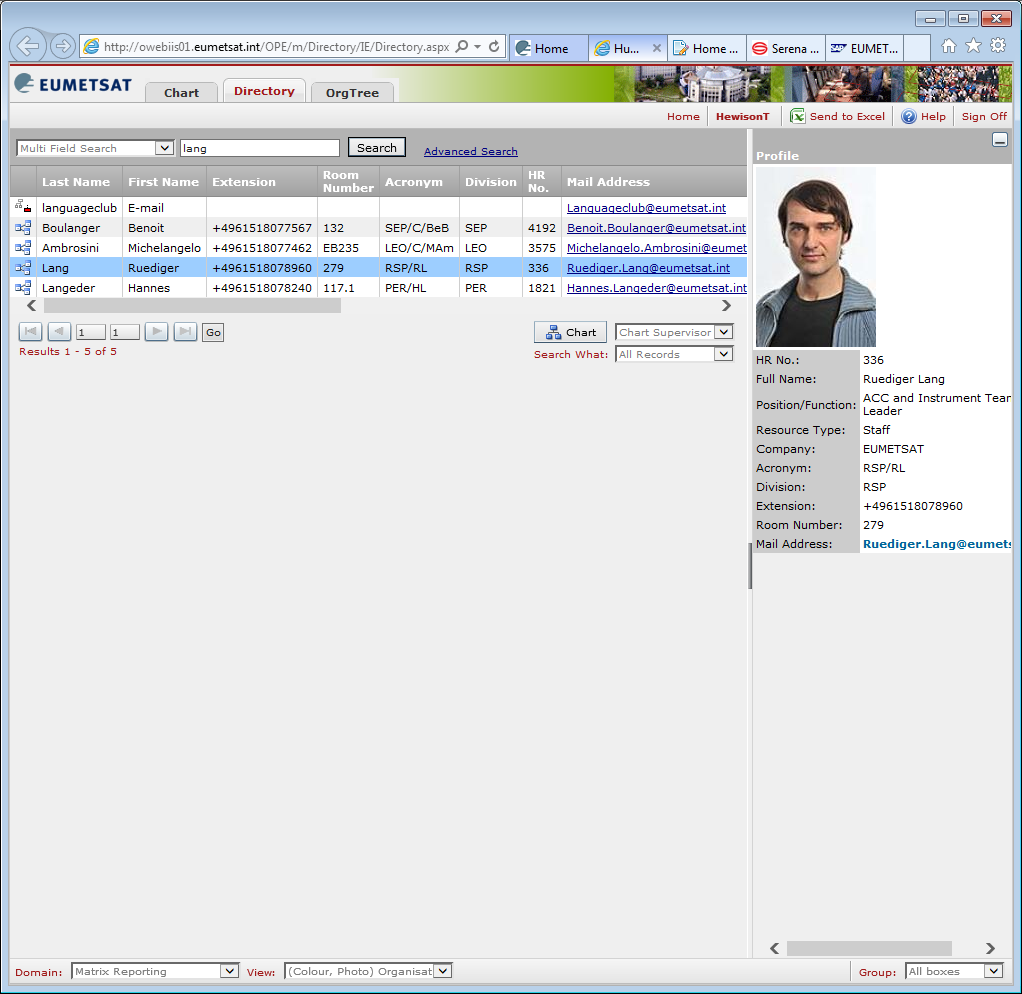 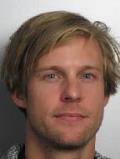 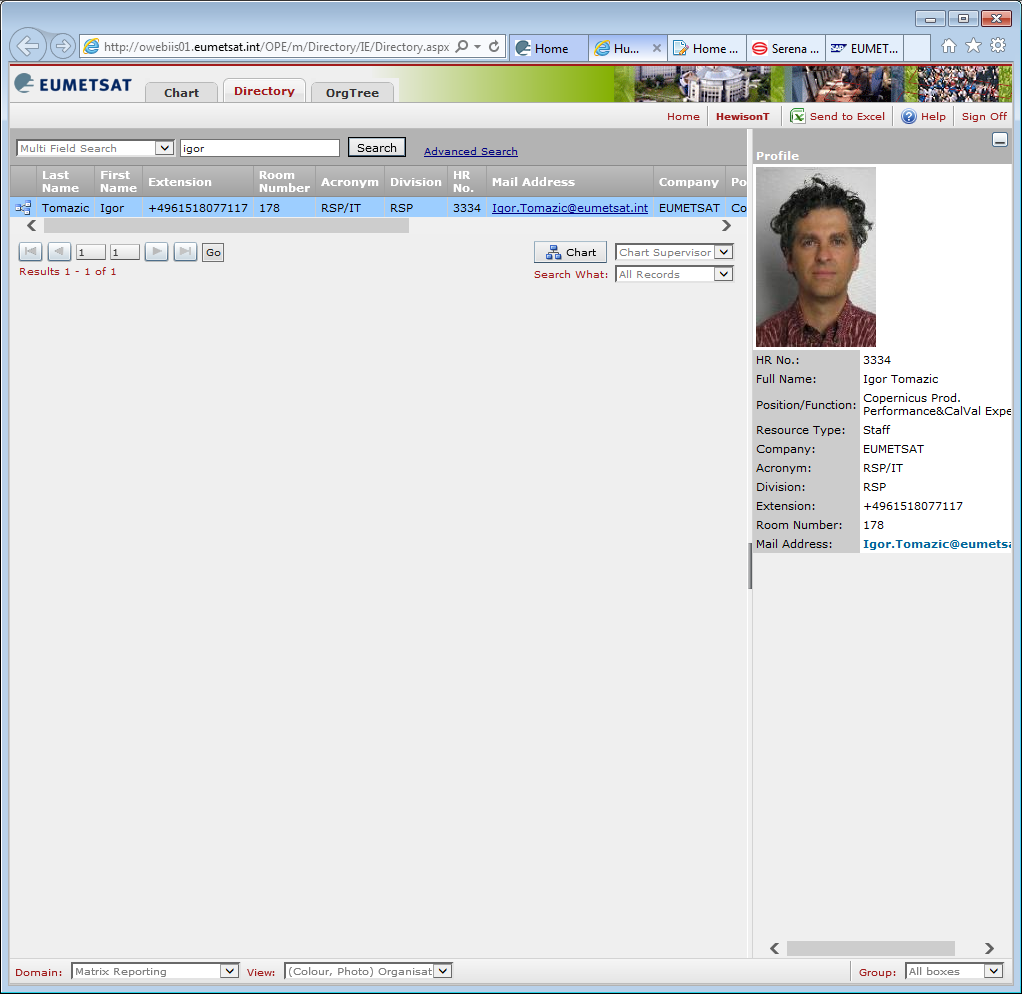 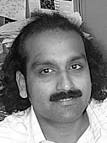 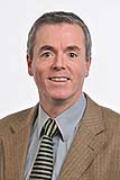 Agency’s GSICS activities to be discussed in this joint meeting.
GIRO and GLOD: 
License agreement finalised and sent out to USGS and JMA to roll-out the process.
All partners soon to be provided with the agreement to sign
GSICS IR:
Development of Sentinel-3/SLSTR inter-calibration monitoring  ( See # 7c)
Coordinating Reference Traceability and Uncertainty Report ( See # 7d)
GSICS VNIR:
Inter-calibration using the Moon  need to move from MODIS to VIIRS
Development of a strategy to blend DCC and Lunar Inter-calibration results
13
Thank you for your attention
WMO GSICS Portal 
http://gsics.wmo.int

GSICS Coordination Centre http://www.star.nesdis.noaa.gov/smcd/GCC/index.php

GSICS Product Catalog https://www.star.nesdis.noaa.gov/smcd/GCC/ProductCatalog.php

GSICS Wiki
http://gsics.atmos.umd.edu/wiki/Home
14
Show  entries
Search:
Update on EUMETSAT Actions from 2016 GRWG Meeting
15
Show  entries
Search:
Update on EUMETSAT Actions from 2016 Web Meetings
16
Show  entries
Search:
Update on EUMETSAT Actions from 2016 GDWG Meeting
17